Connectedness
Outline
We will use graph traversals to determine:
Whether one vertex is connected to another
The connected sub-graphs of a graph
Connected
First, let us determine whether one vertex is connected to another
vj is connected to vk  if there is a path from the first to the second

	Strategy:
Perform a breadth-first traversal starting at vj
While looping, if the vertex vk ever found to be adjacent to the front of the queue, return true
If the loop ends, return false
Connected
Consider implementing a breadth-first traversal on a graph:
Choose any vertex, mark it as visited and push it onto queue
While the queue is not empty:
Pop to top vertex v from the queue
For each vertex adjacent to v that has not been visited:
Mark it visited, and
Push it onto the queue

	This continues until the queue is empty
Note:  if there are no unvisited vertices, the graph is connected,
Determining Connections
Is A connected to D?
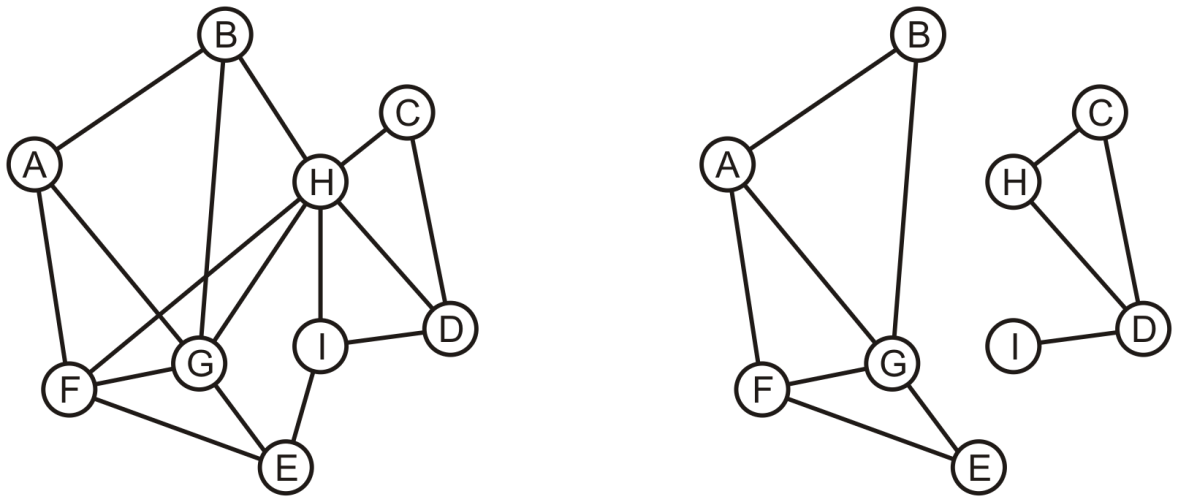 Determining Connections
Vertex A is marked as visited and pushed onto the queue
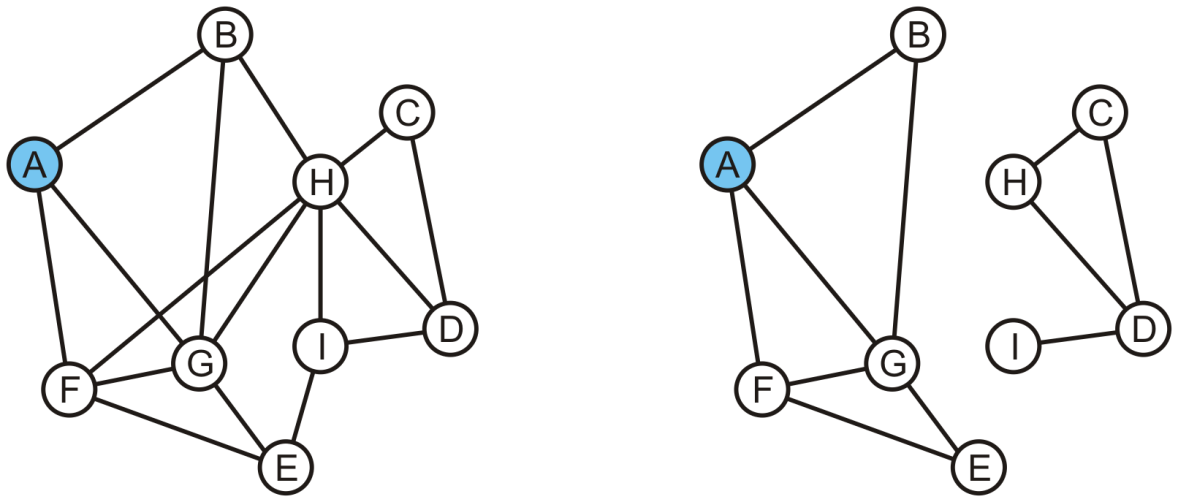 Determining Connections
Pop the head, A, and mark and push B, F and G
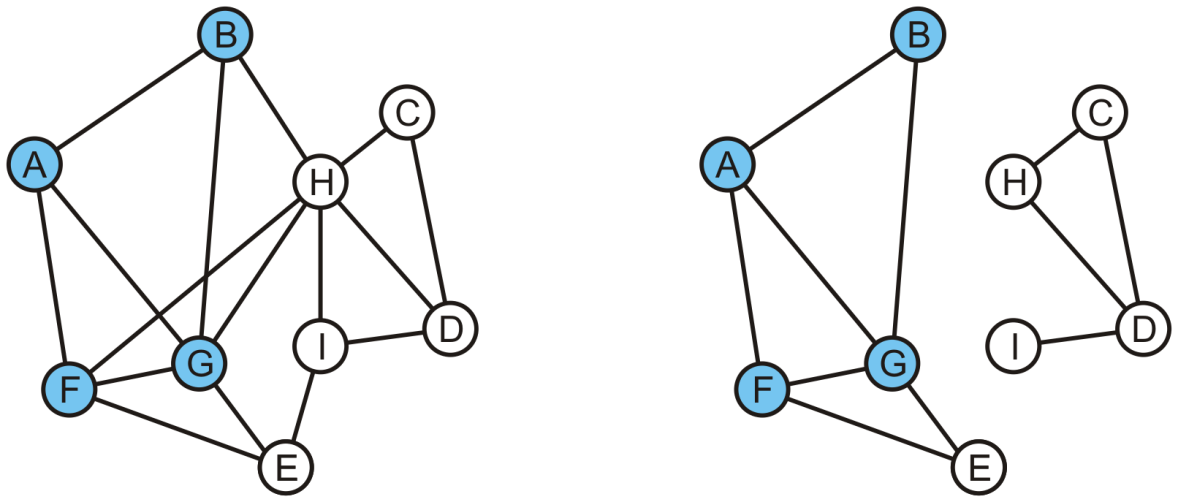 Determining Connections
Pop B and mark and, in the left graph, mark and push H
On the right graph, B has no unvisited adjacent vertices
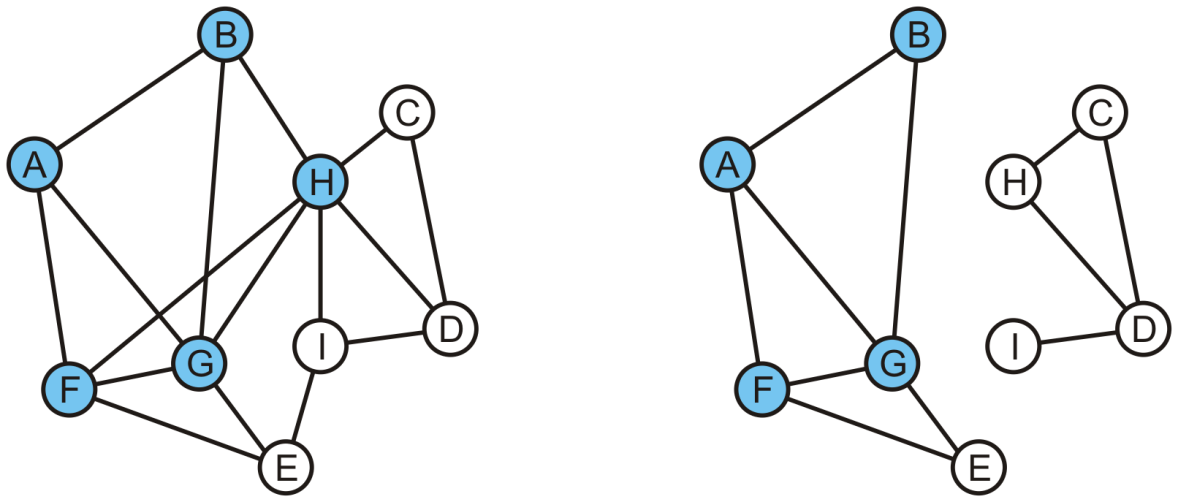 Determining Connections
Popping F results in the pushing of E
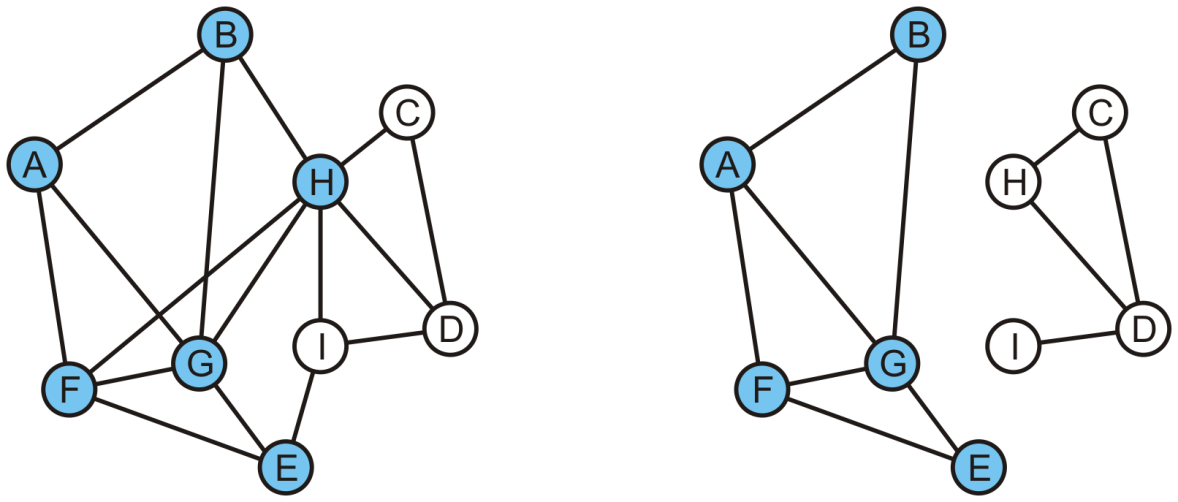 Determining Connections
In either graph, G has no adjacent vertices that are unvisited
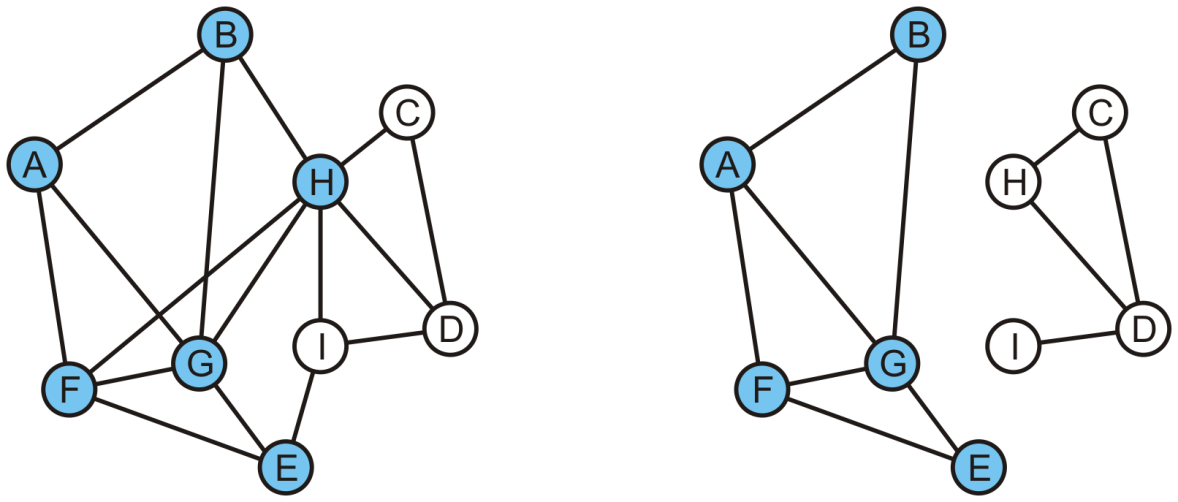 Determining Connections
Popping H on the left graph results in C and I being pushed
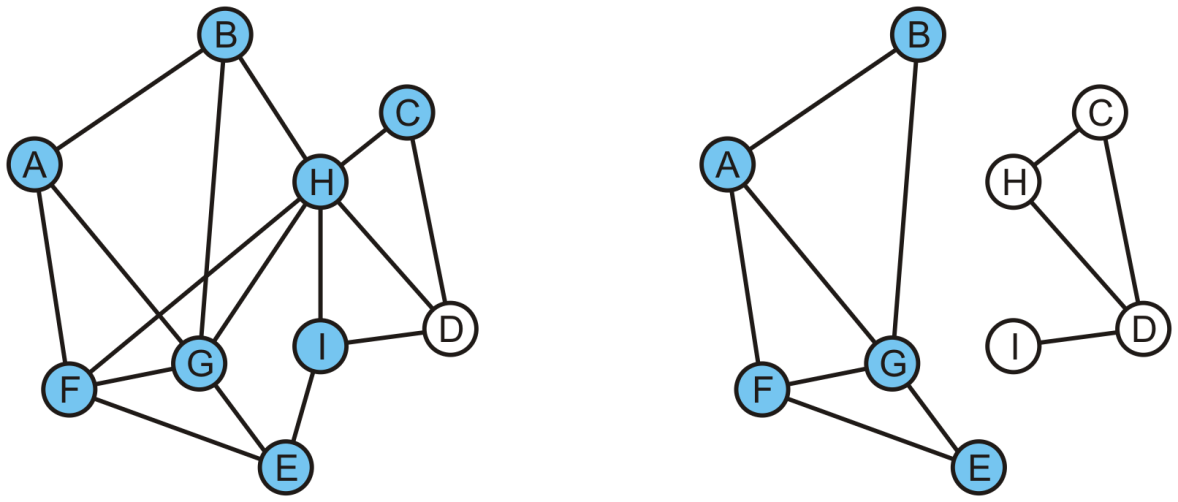 Determining Connections
The queue op the right is empty
We determine A is not connected to D
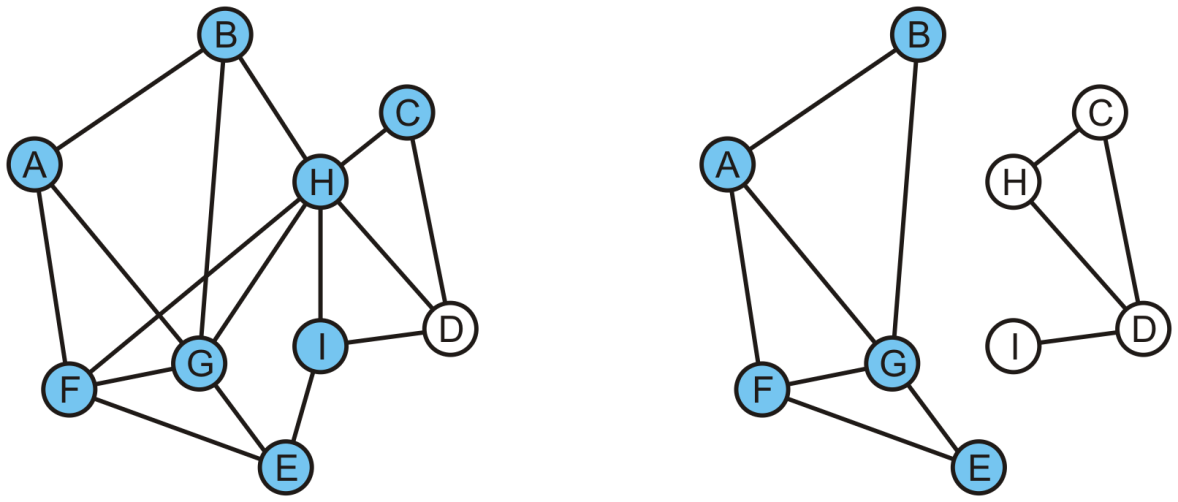 Determining Connections
On the left, we pop C and return true because D is adjacent to C
In the left graph, A is connected to D
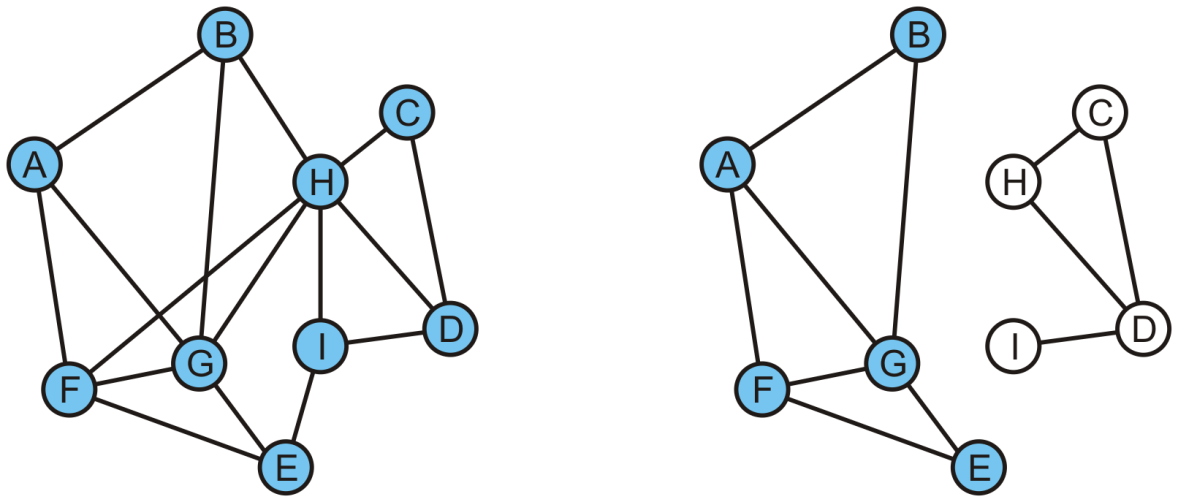 Determining Connections
On the left, we pop C and return true because D is adjacent to C
In the left graph, A is connected to D
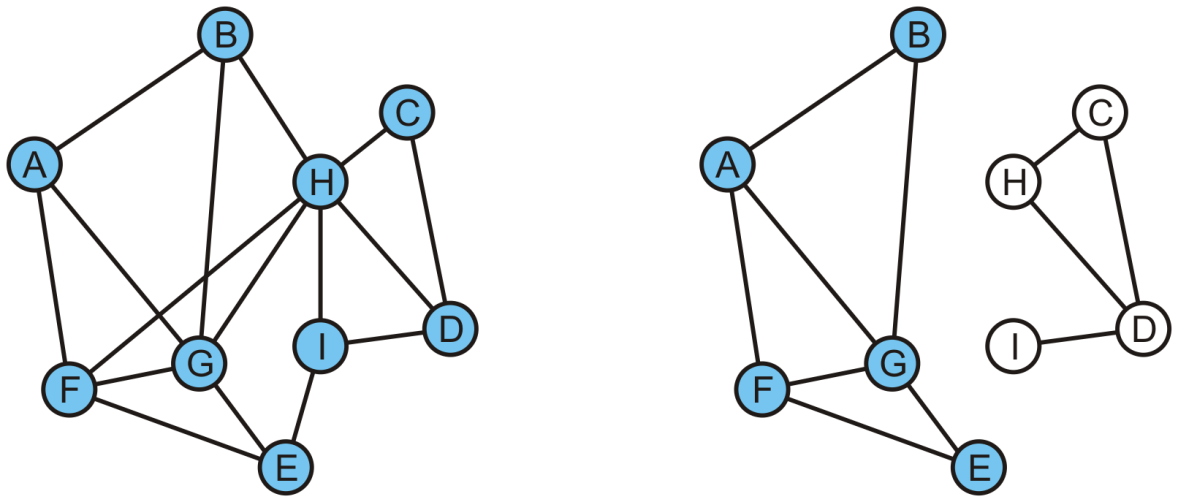 Connected Components
If we continued the traversal, we would find all vertices that are connected to A

	Suppose we want to partition the vertices into connected sub-graphs
While there are unvisited vertices in the tree:
Select an unvisited vertex and perform a traversal on that vertex
Each vertex that is visited in that traversal is added to the set initially containing the initial unvisited vertex
Continue until all vertices are visited

	We would use a disjoint set data structure for maximum efficiency
Connected Components
Here we start with a set of singletons
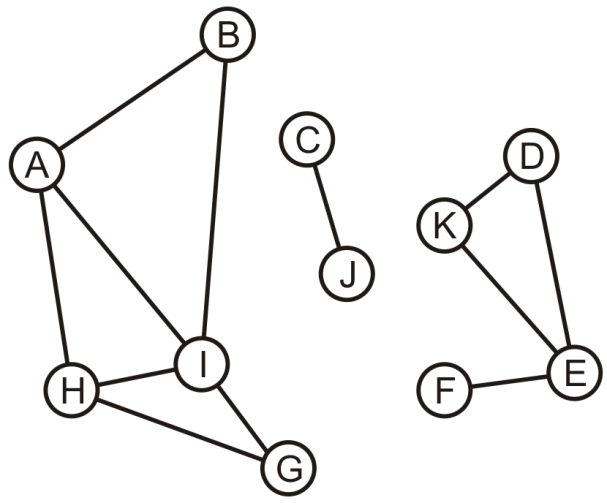 Connected Components
The vertex A is unvisited, so we start with it
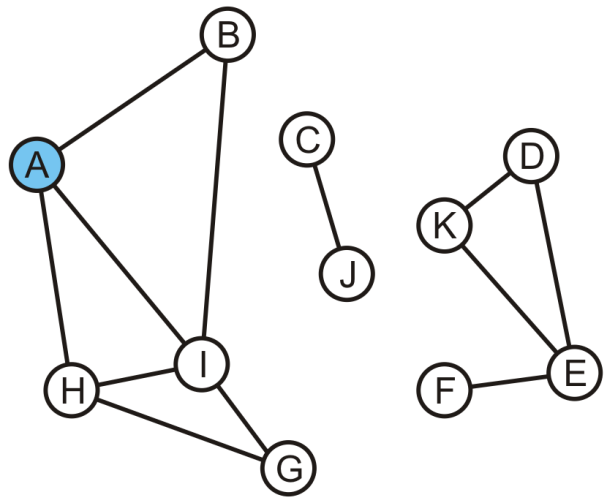 Connected Components
Take the union of with its adjacent vertices:  {A, B, H, I}
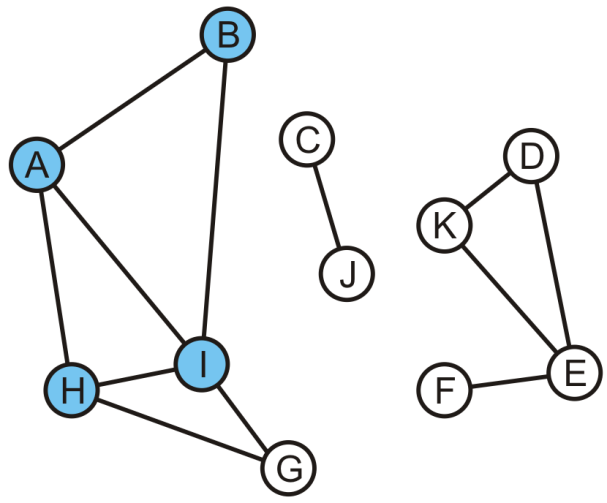 Connected Components
As the traversal continues, we take the union of the set {G} with the set containing H:  {A, B, G, H, I}
The traversal is finished
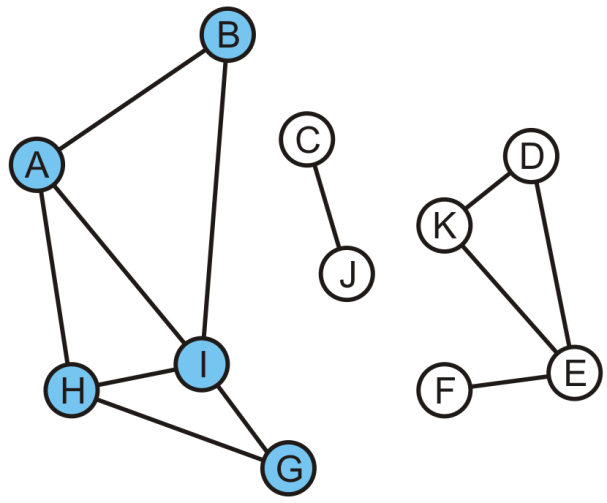 Connected Components
Start another traversal with C:  this defines a new set {C}
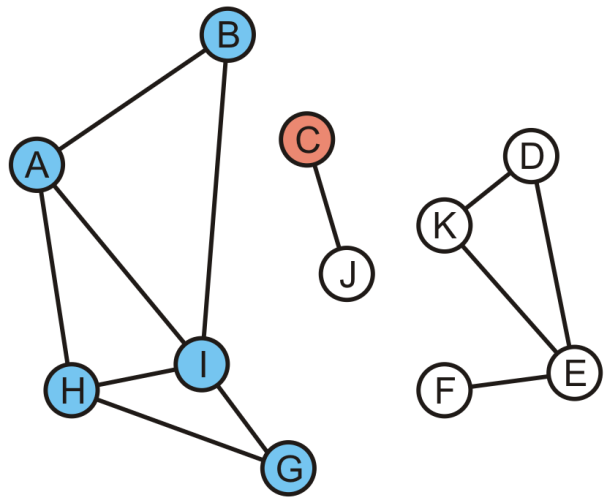 Connected Components
We take the union of {C} and its adjacent vertex J: {C, J}
This traversal is finished
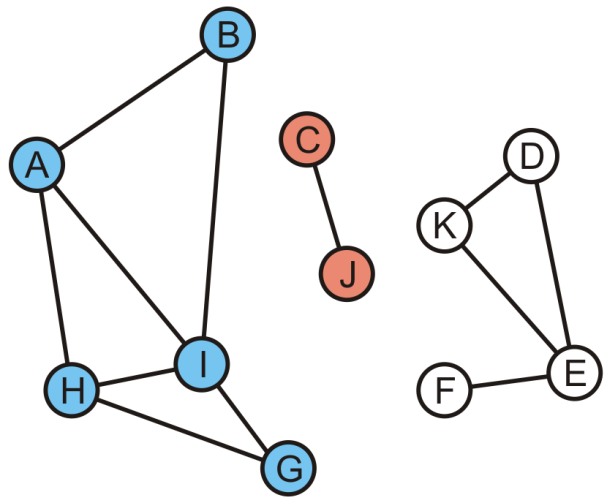 Connected Components
We start again with the set {D}
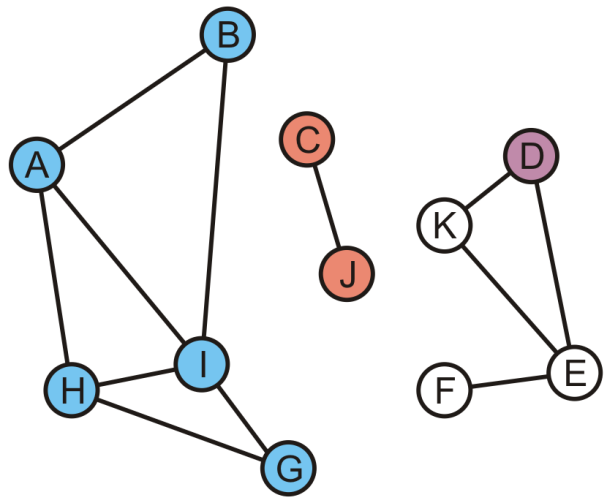 Connected Components
K and E are adjacent to D, so take the unions creating {D, E, K}
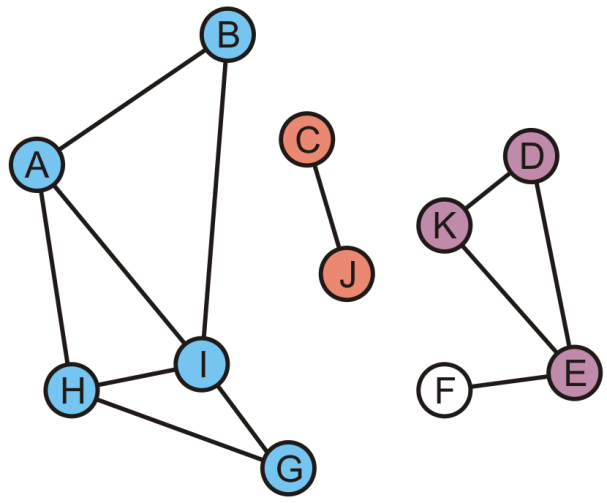 Connected Components
Finally, during this last traversal we find that F is adjacent to E
Take the union of {F} with the set containing E: {D, E, F, K}
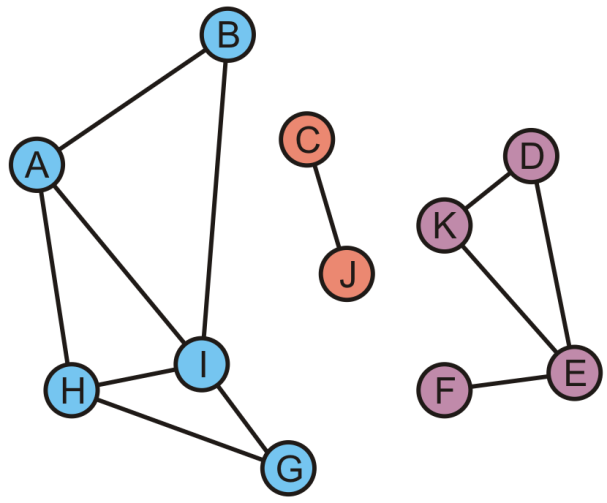 Connected Components
All vertices are visited, so we are done
There are three connected sub-graphs {A, B, G, H, I}, {C, J}, {D, E, F, K}
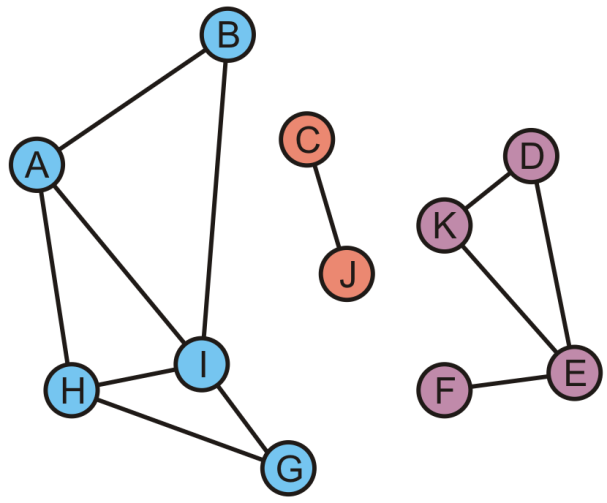 Tracking Unvisited Vertices
How do you implement a list of unvisited vertices so as to:
Find an unvisited vertex in Q(1) time
Remove a vertex that has been visited from this list in Q(1) time
	?

	We cannot simply flag vertices as visited, as this would require O(|V|) time to find an unvisited vertex

	The solution will have to use Q(|V|) additional memory…
Tracking Unvisited Vertices
Create two arrays:
One array, unvisited, will contain the unvisited vertices
The other, loc_in_unvisited, will contain the location of vertex vi in the first array
Tracking Unvisited Vertices
Suppose we visit D
D is in entry 3
Tracking Unvisited Vertices
Suppose we visit D
D is in entry 3
Copy the last unvisited vertex into this location and update the location array for this value
Tracking Unvisited Vertices
Suppose we visit G
G is in entry 6
Tracking Unvisited Vertices
Suppose we visit G
G is in entry 6
Copy the last unvisited vertex into this location and update the location array for this value
Tracking Unvisited Vertices
Suppose we now visit K
K is in entry 3
Tracking Unvisited Vertices
Suppose we now visit K
K is in entry 3
Copy the last unvisited vertex into this location and update the location array for this value
Tracking Unvisited Vertices
If we want to find an unvisited vertex, we simply return the last entry of the first array and return it
Tracking Unvisited Vertices
In this case, an unvisited vertex is H
Removing it is trivial:  just decrement the count of unvisited vertices
Tracking Unvisited Vertices
The actual algorithm is exceptionally fast:
The initialization is Q(|V|) 

	int unvisited[nV];
	int loc_in_unvisited[nV];

	for ( int i = 0; i < nV; ++i ) {
	    unvisited[i] = i;
	    loc_in_unvisited[i] = i;
	}
Tracking Unvisited Vertices
The actual algorithm is exceptionally fast:
Determining if the vertex vk is visited is fast:  Q(1) 

	bool is_unvisited( int k ) const {
	    return loc_in_unvisited[k] < count &&
	           unvisited[ loc_in_unvisited[k] ] == k;
	}
Tracking Unvisited Vertices
The actual algorithm is exceptionally fast:
Marking vertex vk as having been visited is also fast:  Q(1) 

	void erase( int k ) {
	    if ( !is_unvisited() ) {
	        return;    // It has already been marked as visited
	    }

	    --count;
	    int posn = loc_in_unvisited[k];
	    unvisited[posn] = unvisited[count];
	    loc_in_unvisited[unvisited[count]] = posn;
	}
Tracking Unvisited Vertices
The actual algorithm is exceptionally fast:
Returning a vertex that is unvisited is also fast:  Q(1) 

	int return unvisited() {
	    if ( count == 0 ) {
	        throw underflow();
	    }

	    --count;
	    return unvisited[count];
	}
Summary
This topic covered connectedness
Determining if two vertices are connected
Determining the connected sub-graphs of a graph
Tracking unvisited vertices
References
Wikipedia, http://en.wikipedia.org/wiki/Connectivity_(graph_theory)
		
	These slides are provided for the ECE 250 Algorithms and Data Structures course.  The material in it reflects Douglas W. Harder’s best judgment in light of the information available to him at the time of preparation.  Any reliance on these course slides by any party for any other purpose are the responsibility of such parties.  Douglas W. Harder accepts no responsibility for damages, if any, suffered by any party as a result of decisions made or actions based on these course slides for any other purpose than that for which it was intended.